New Government & Planning Reforms (2015)
www.pas.gov.uk
November 2015
DCLG Priorities
Manifesto Commitments  -  Budget  - Productivity Plan 
Housing and Planning Bill
2
Planning reform 2010-15
Local
Sustainable
Simple
Compulsory community consultation
1300 pages of policy down to less than 50
NPPF and
Guidance Review
Localism Act
Robust 
Evidence of need and 5 year land supply
Duty to cooperate
Regional Strategy revocation
6000 page s of guidance reduced and now
on web
Presumption in favour of sustainable development
Strong protections still in place
Neighbourhood Planning
Tackling LA poor performance
Proportionate
Effective
Conditions
EIA Thresholds
Speeding up appeals
Deregulation and Simplification
NSIP
Growth and Infrastructure Act 
& Infrastructure Act
Award of costs
Use Class Order
Community Infrastructure Levy
Statutory consultees
Information requirements
Major 
Infrastructure
Unblocking stalled sites
Permitted development rights
Section 106
Manifesto commitments
200,000 Starter Homes for first time buyers by 2020 
Right to Build for local people to build/commission a home
More than 90% of suitable brownfield sites have planning permission for housing by 2020
Strong protection for the Green Belt and other designations
Ensure communities know up-front that necessary infrastructure will be provided when new homes are permitted
Encourage communities engaged in neighbourhood planning to complete the process, and let people have more say over local planning 
Give local people the final say on wind farm applications 
Support safe development of shale gas
4
Productivity Plan (main measures)
Local plans: streamlining, and in place by 2017
Permission in principle – allocated sites, brownfield register, small sites
Minors introduced into designation regime
Housing in major infrastructure projects
S106 dispute resolution mechanism
Review of Compulsory Purchase powers
Maximising release of unnecessary employment land for housing, and supporting higher density development around commuter hubs 
Reviewing threshold for converting agricultural buildings under PD.
London – threshold for call in; building up
And now the autumn statement
Local plans - a delivery test on local authorities, to ensure delivery against the homes set out in local plans within a reasonable timeframe. 
Neighbourhood plans- allocations even if not in local plan
Starter homes - ensure the release of unused and previously undeveloped commercial, retail and industrial land for Starter Homes; support regeneration of brownfield sites in the greenbelt, by allowing them to be developed in the same way as brownfield sites elsewhere, providing it delivers Starter Homes. Subject to local consultation, such as through neighbourhood plans.
[Speaker Notes: 3.108 SME house builders – The government will halve the length of the planning guarantee and amend planning policy to support small sites, while ensuring protection for existing gardens.  3.109 Section 106 – The government will bring forward proposals for a more standardised approach to viability assessments, and extend the ability to appeal against unviable section 106 agreements to 2018. 3.110 Quality of decision making – To support decision-making in line with local plans and the principles in the National Planning Policy Framework, the government will bring forward proposals to strengthen the performance regime, by lowering the threshold for the quality of decisions to 10% of all major decisions overturned on appeal. Wider circumstances, such as the status of the local plan and whether appeals relate to this, will be taken into account. 3.111 Planning conditions – The government will review the operation of the deemed discharge of planning conditions.]
Autumn statement (cont)
Decision making – amend quality (appeals) performance measure by lowering the threshold for the quality of decisions to 10% of all major decisions overturned on appeal
Conditions – review operation of deemed discharge
S106s - a more standardised approach to viability assessments, and extend the ability to appeal against unviable section 106 agreements to 2018. 
SMEs - halve the length of the planning guarantee and amend planning policy to support small sites, while ensuring protection for existing gardens.
[Speaker Notes: SME house builders – The government will halve the length of the planning guarantee and amend planning policy to support small sites, while ensuring protection for existing gardens. 3.110 Quality of decision making – To support decision-making in line with local plans and the principles in the National Planning Policy Framework, the government will bring forward proposals to strengthen the performance regime, by lowering the threshold for the quality of decisions to 10% of all major decisions overturned on appeal. Wider circumstances, such as the status of the local plan and whether appeals relate to this, will be taken into account.]
This presentation
Doesn’t cover everything
Does introduce changes in the Bill relating to:
Brownfield land registers
Permissions in principle
Starter homes
Right to build
Performance
Local plan intervention
Housing in major infrastructure projects
Office to residential permitted development
Neighbourhood planning
[Speaker Notes: It doesn’t cover agricultural PD, CPO changes and the housing elements of the bill.]
Housing and Planning Bill
Had its second reading on 2 November
Scrutinised by Committee
Committee will hear evidence through November and December 2015
‘Ping pong’ between the Houses
Act early next year
[Speaker Notes: Regulations and details will be coming out thick and fast.]
Brownfield land: the register and permissions in principle
Those obstacles….
Where development proposals require 
individual planning permission and 
are subject to detailed and discretionary scrutiny – 
“slow, expensive and uncertain process” 
reduces the appetite to build.
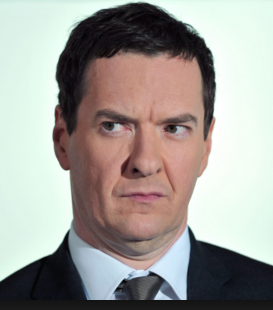 Fixing the foundations….
July 2015
“The government is clear on the need to promote use of brownfield land, and will remove all unnecessary obstacles to its re-development”
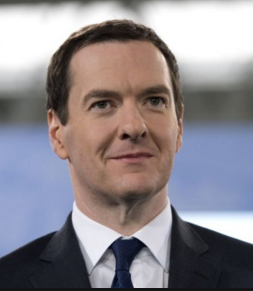 Brownfield Land
National Planning Policy Framework 
Planning policies and decisions should encourage the effective use of land by re-using brownfield land provided that it is not of high environmental value.
Local councils can set locally appropriate targets for using brownfield land. 
Manifesto Commitments 
Ensure that brownfield land is used as much as possible for new development.
Require local authorities to have a register of what is available, and ensure that 90 per cent of suitable brownfield sites have planning permission for housing by 2020.
Statutory Register
Will improve the availability and transparency of information, providing certainty and encouraging investment.
Help to measure progress in delivering permissions.
Consultations and Incentives
Consultation Jan 2015
Introduced  Brownfield register:
LPAs required to ensure that 90% of sites of the register have planning permissions in place by 2020
Envisaged planning permissions or local development orders
Penalties for LPAs who did not succeed
Brownfield Register
Housing and Planning Bill (Clause 103)

Councils will be required to compile a register of previously developed land in their area which is suitable for housing

The criteria for which land should be placed on the register will  come in secondary legislation
Brownfield Register
‘Permission in principle’ to be granted for suitable sites on local registers
To exclude sites that require screening for EIA/HRA (which can be taken forward though the usual planning application route) and sites that have existing planning permissions
Decisions about potential sites that are eligible for ‘permission in principle’ will be for local authorities
Draft list of potential sites to be subject to public consultation and consultation with statutory consultees

Following consultation councils to publish list of sites granted ‘permission in principle’
Brownfield Register
Assume the site assessment/criteria to determine suitability for housing will be
Based on SHLAA including annual reviews of potentially suitable sites
Taking existing policy and guidance as its starting point – is the site brownfield land as defined in NPPF? 
From the January consultation:
Deliverable;
Free of Constraint (that cannot be mitigated);
Capable of Development;
Capable of supporting 5 or more dwellings (on sites 0.25ha and above*)
Reminder in the Bill that in determining which land should go on the register the LPA will have to have regard to the development plan, national policies, advice and guidance
[Speaker Notes: NPPF definition of brownfield land – land that has previously been developed]
Brownfield Register
Register likely to be in several parts:
Land suitable for housing that meets specified criteria
Land in the part 1 register that the LPA considers is suitable for the grant of PiP and which has been through a consultation process (but not incl. land with planning permission) 
Land which does not meet the criteria, but which the LPA wishes to include e.g. suitable for 4 of fewer houses
[Speaker Notes: from the explanatory notes]
Brownfield Register
Possible exclusions:
Indications of some discretion about including land where the development would be particularly controversial and the LPA considers that the decisions should be made through a planning application.
Will this also include sites that would require EIA/ HRA appraisals?
Brownfield Register
What information should be on the register?

Site reference
Address
Size
Estimate of the number of dwellings,
Planning status

DCLG consultation on implementation details – coming soon
Brownfield Register
Policy Aims:
improve the availability and transparency of information, providing certainty and encouraging investment 
help to measure progress in delivering permissions
build on existing plan making processes to avoid additional work
Issue:
How to incentivise the development of previously developed land, given that this land may have higher development costs
Housing and Planning Bill – Permissions in principle
Two kinds of Permissions in Principle (PiPs) (clause 102)
By application decided by councils for small sites
Granted by the SoS through a development order
Councils will hold a register of all PiPs ( both kinds)
Not retrospective
Permissions in Principle
The model 




Permission in principle (PiP)
certainty on “in principle issues” of land use, the location and the amount of development 
 
Technical Details Consent (TDC)
Sufficient process to deal with technical matters
Technical Details Consent  (TDC)
Permission in Principle  (PIP)
Permission to Build
Permissions in Principle
Type 1:  granted by development order S59(A)
Type 2: granted by councils S59(A) (i)
Plan and Registers grant permission in principle
Application for permission in principle
(Small sites)
Neighbourhood Plan
Brownfield register
Local Plan
Application for Technical Detail Consent (S70)
Permission in principle – by Development Order
Initially only land allocated in brownfield register, DPDs and NPs
The Order will set out type and scope of development to be granted PiP
Current intention is that this will be for housing sites
Will indicate site, location and amount of development
PiP will only be granted when the register, DPD or NP is adopted or made by the council
The Order will specify how long the PiP will last and what transitional arrangement will follow when the PiP expires
[Speaker Notes: from the Explanatory Notes
Ie not mixed use?]
Permission in principle – by application
Applications likely to be for less than 10 units
Procedure Order (the DMPO) will specify the steps for the council to take following an application
Councils cannot grant PiP subject to conditions
Councils will set out steps for a technical detail consent application
Permissions in principle
Technical details consent
Fee consistent with applications fees for similar development
Can’t reopen the principle of development through a TDC application
Conditions can be imposed at this stage
PiP may not bind where there has been a change of circumstances….
Permissions in principle
Policy Aims
Up front, binding certainty on fundamental issues for all users – reducing upfront costs/resource
Improve the efficiency of the planning system by minimising repeated effort by both developers and local planning authorities

Some Issues 
How to ensure upfront certainty on in principle issues before getting into detailed, technical considerations?
The package
Questions:
Has the 90% requirement been dropped?
Will the existing SHLAA process give LPAs enough confidence in the principle of development?
Deliverability – more viability testing  - who pays?
More up front work for Councils (and neighbourhood groups) at a time of tough resource constraints?
Consultation with communities and statutory consultees?
Appeals – by both landowners and by neighbours
Will it impact on plan preparation?
Transition arrangements for plans/ allocations already in place?
The package
Big Questions for the development community:

Will the brownfield register provide information of site availability that at present you don’t have access to?
Will the permission in principle reduce uncertainty in the planning process enough to give you better access to funding?
Starter Homes
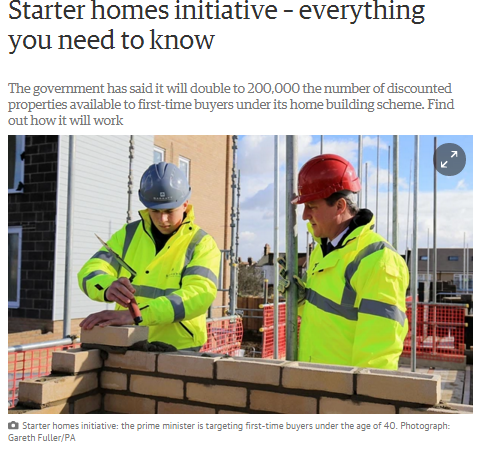 From The Guardian March 2015
Starter Homes
For sale at a maximum of 8O% of market rates
20% saving from removal of S106 and CIL
Limited to first time buyers under 40
Price reduction will last for 5 years
After which the property will be sellable at full market rate
Price to be capped at £450k in London and £250k elsewhere
Be available on “all reasonable sized sites”
[Speaker Notes: In December 2014, the PM announced a new scheme aimed at providing affordable Starter Homes, exclusively to first-time buyers under 40 as part of the Government’s strategy to increase home ownership across the country. The scheme was launched in February 2015.]
Starter Homes
LPAs to have “a duty” to "carry out its relevant planning functions with a view to promoting the supply of starter homes"
LPAs will be able to negotiate the tenure of houses with a developer
But Starter Homes would be a priority
200,000 target by 2020
Self (custom) build or ‘Right to Build’
Bill amends the Self-build and Custom Housebuilding Act 2015
Which requires local authorities to keep a register of people seeking to acquire land to build or commission their own home 
Bill requires authorities to grant “sufficient suitable development permission” of serviced plots of land to meet the demand based on this register (pp or PIP)
[Speaker Notes: There is no conclusive figure for the number of self/custom build properties completed each year but the generally accepted estimate is 45 What is custom build? NaCSBA Self-build Portal [online – accessed 17 October 2014] 23 Housing and Planning Bill [Bill 75 of 2015-16] that self-build accounts for between 7

The Act’s provisions will place a duty on authorities to maintain a register of individuals/associations interested in acquiring a serviced plot of land with a view to building their own home. Authorities will have a duty to have regard to the register when carrying out their functions in relation to housing, planning, land disposal and regeneration]
Local authority can set criteria
For example:
You are aged over 18
You have a local connection to the district of East Hampshire (outside the South Downs National Park)
You are, or will be, in a position financially to progress a self-build or custom-build project
The property will be your main home
Some things to think about
Are they likely to be delivered (viability, house prices)?
What is your need – and will you  need to update your SHMA? 
What impact will this have on finances and resources (reduced S106/CIL)?
Impact on affordable housing provision?
Who will monitor/manage?
Who will establish ‘at least 20% below market price’?
[Speaker Notes: Consultation exercise on Starter Homes Dec 2014 to Jan 2015. The general response to the proposal was positive, with strong support from prospective first time buyers. 78% of respondents were in favour of the policy, including the majority of individuals, developers, financial organisations, local authorities and representative bodies.
 A number of points were raised, predominantly falling into three key areas: • what would constitute suitable land; • potential conflict with existing planning policy; and • how the discount would be implemented.

Is the discount deliverable? A common reservation amongst respondents was that under-utilised or unviable commercial and industrial sites should already gain permission for housing in line with the NPPF (with S106 and CIL expectations being adjusted to achieve viable schemes). Concerns were raised over the viability of the 20% price reduction given that brownfield land not currently considered suitable for housing, even with exemptions from contributionss, is likely to have above-average development costs and be in locations with below-average sales value.

The planning policy changes associated with the development of Starter Homes runs the risk, according to the National Housing Federation (NHF), of crowding out the development of affordable rented homes

The LGA response to the Bill calls for councils to have “powers and flexibility to shape the supply of genuinely affordable homes to meet needs of different people in their area, in line with their local plan and the National Planning Policy Framework.”]
A plan led system
The Government want to see total plan coverage by end of Parliament
They want a plan led system
[Speaker Notes: H&P Bill introduces powers for SoS to intervene to bring LPA plans forward
A deadline of early 2017 for plans to be produced 
LOCAL PLAN INTERVENTION 

The Housing & Planning Bill contains powers for the Government to ensure that local planning authorities have Local Plans in place. The Secretary of State will have the power to intervene and put a plan in place himself. This is not a preferred option and Brandon Lewis has told the select committee that the Department for Communities and Local Government would "not necessarily" write plans itself in cases where no local plans have been produced by early 2017. The government has previously said that in such instances it will "intervene to arrange for the plan to be written, in consultation with local people, to accelerate production".
The Government will not want to use powers of intervention and hopes that this threat is enough to bring LPAs who do not have a 2004 plan in place into line.]
Intervention ‘early 2017’
Bill allows for SoS to intervene to bring LPA plans forward
A deadline of early 2017 for plans to be produced
The Government: “it will intervene to arrange for the plan to be written, in consultation with local people, to accelerate production"
Brandon Lewis to the select committee: DCLG would "not necessarily" write plans itself in cases where no local plans have been produced by early 2017
[Speaker Notes: LOCAL PLAN INTERVENTION 

The Housing & Planning Bill contains powers for the Government to ensure that local planning authorities have Local Plans in place. The Secretary of State will have the power to intervene and put a plan in place himself. This is not a preferred option and Brandon Lewis has told the select committee that the Department for Communities and Local Government would "not necessarily" write plans itself in cases where no local plans have been produced by early 2017. The government has previously said that in such instances it will "intervene to arrange for the plan to be written, in consultation with local people, to accelerate production".
The Government will not want to use powers of intervention and hopes that this threat is enough to bring LPAs who do not have a 2004 plan in place into line.]
Local plan intervention
We don’t know: 
how an intervention will work? 
who would do it? LPA with help, another local authority? PINs,?
what “early 2017” means (NPPF anniversary)?
what a “produced plan” is? adopted? submitted? published? ???
[Speaker Notes: LOCAL PLAN INTERVENTION 

The Housing & Planning Bill contains powers for the Government to ensure that local planning authorities have Local Plans in place. The Secretary of State will have the power to intervene and put a plan in place himself. This is not a preferred option and Brandon Lewis has told the select committee that the Department for Communities and Local Government would "not necessarily" write plans itself in cases where no local plans have been produced by early 2017. The government has previously said that in such instances it will "intervene to arrange for the plan to be written, in consultation with local people, to accelerate production".
The Government will not want to use powers of intervention and hopes that this threat is enough to bring LPAs who do not have a 2004 plan in place into line.]
Local plan intervention
There is potential to extend this intervention to pre NPPF plans!!
[Speaker Notes: LOCAL PLAN INTERVENTION 

The Housing & Planning Bill contains powers for the Government to ensure that local planning authorities have Local Plans in place. The Secretary of State will have the power to intervene and put a plan in place himself. This is not a preferred option and Brandon Lewis has told the select committee that the Department for Communities and Local Government would "not necessarily" write plans itself in cases where no local plans have been produced by early 2017. The government has previously said that in such instances it will "intervene to arrange for the plan to be written, in consultation with local people, to accelerate production".
The Government will not want to use powers of intervention and hopes that this threat is enough to bring LPAs who do not have a 2004 plan in place into line.]
Local plan review
The Government set up the Local Plans Expert Group in Sept 2015 to advise on “streamlining the local plan process”
Request for Evidence closed - end Oct 2015
Due to report findings - end of Feb 2016
They don’t want to be late, gather disproportionate amounts of evidence, or right a really, really, long report
[Speaker Notes: The outcome is likely to be recommendations for changes to guidance and the detailed plan-making process that can be implemented under current legislation,
 
John Rhodes Panel Chair  
 
"About two-thirds of local authorities have adopted local plans and we want to understand why they have been successful and others haven't,"
 
"We want to see how strategic housing need can be better addressed earlier in the process before the plan comes before the inspector," 
 
"The last thing we want is to delay local plan preparation."]
Local plan review
The review’s focus is on how plans are:  
prepared by LPAs 
examined 
adopted 
with an aim of speeding up the process. 

It aims to identify barriers to local plan-making and make proposals on how to improve the process.
[Speaker Notes: LOCAL PLAN PROCESS REVIEW
 
The Government set up a panel in September 2015 to advise them on streamlining the local plan process. The request for evidence close at the end of October 2015 and they are due to report their findings at the end of February 2016.
 
The review is looking at how local plans are prepared by local authorities, how they are examined and adopted with an aim of speeding up the process. It aims to identify barriers to local plan-making and make proposals on how to improve the process. 
Some of the specific areas it is examining are
whether the documents are taking on too many issues,
how the process is resourced, 
better collaboration between authorities to produce plans together,
how strategic housing need is addressed, 
improvements to the duty to cooperate process, 
the evidence requirements for a plan, and 
tackling political differences stopping plans emerging.
 
The outcome is likely to be recommendations for changes to guidance and the detailed plan-making process that can be implemented under current legislation,
 
John Rhodes Panel Chair  
 
"About two-thirds of local authorities have adopted local plans and we want to understand why they have been successful and others haven't,"
 
"We want to see how strategic housing need can be better addressed earlier in the process before the plan comes before the inspector," 
 
"The last thing we want is to delay local plan preparation."]
Local plan review - specifically
are plans are taking on too many issues
how the process is resourced
better collaboration between authorities to produce plans together,
how strategic housing need is addressed, 
the duty to cooperate process, 
evidence requirements for a plan, and 
tackling political differences stopping plans emerging.
Questions
Will this affect you presently? Will it alter your present timetable for production?
If the process applies to pre NPPF plans (pre 2012)  would this affect you? Would it alter you timetable for updating?
Will this affect how you are resourcing your planning policy? 
Might you, secretly, be quite pleased?
Permitted Development -  office to residential
Introduced 2013 - 2016 as temp PD right
Popular with developers 
Government saw it as a way of reusing redundant office buildings to increase housing stock
Announced it will be made permanent and expanded to include
demolition and rebuild of office buildings for new resi
B1(c)  (light industrial)
[Speaker Notes: Office to Residential Permitted Development
 
First introduced in 2013, temporary permitted development rights have enabled offices to be converted to residential use without having to apply for planning permission.
The temporary right was due to finish in May 2016. However, having proved popular with the development industry, the Government has now announced that the right will be made permanent as part of the government's drive to increase housing numbers.
 
The original “office-to-resi” right allowed for the conversion of the existing underused office buildings, but the right is to be expanded to also allow for the demolition of office buildings for new build residential units. There will be 'limitations' attached to this right which will be confirmed in due course.
 
There is also an extension of the right from just B1(a) (office use) to include B1(c) (light industrial use), as well as some sui generis uses. 
 
The extension to the permitted development rights regime will remain subject to prior approval by local planning authorities. 
It is expected that prior approval for conversion from the B1(c) (light industrial) use class will be subject to the impact of the proposed residential use on neighbouring employment uses not being ‘unacceptedable’. This raises a question of what constitutes an 'unacceptable impact' in the refusal of prior approval.
 
Any previously secured prior approval for residential use under the existing permitted development rights will now have a potential for an extra three years within which to complete the change of use, extending the longstop date for completion of the residential units to May 2019 (from May 2016). 
 
Some 17 of the most strategically important office spaces have been exempt under the present permitted development right. These areas include the:
City of London, 
the London Central Activities Zone, 
Manchester City Centre, and 
areas in Stevenage, Ashford, Sevenoaks and East Hampshire.
 
It has been announced that these exemption will only remain in place until May 2019, after which time the relevant authorities will need to have an Article 4 direction in place to remove the permitted development rights. 
 
The government expect this move to provide thousands of new homes, and make the better use of existing buildings including some that are underused and neglected – while at the same time protecting the green belt.
 
Between April 2014 and June this year, almost 4,000 conversions were given the go-ahead.
 
Housing and Planning Minister Brandon Lewis (13 October 2015)
“We’re determined that, both in Whitehall and in town halls, everything is done to get the homes we need built. Today’s measures will mean we can tap into the potential of underused buildings to offer new homes for first-time buyers and families long into the future, breathing new life into neighbourhoods and at the same time protecting our precious green belt.”
Melanie Leech, chief executive of property lobby group the British Property Federation (BPF)
"We have long championed the extension of office to residential permitted development right, believing the policy to be a useful tool in breathing life back into underused commercial space. The policy was never designed to deliver a huge number of new homes, but any trip through our suburbs soon exposes redundant office space that with the best will in the world is never going to be brought back into commercial use, and for such situations this policy is helpful."]
Permitted Development -  office to residential
Extension of PD right will be subject to prior approval by LPA

Expected B1(c) conversions subject to impact on neighbouring employment uses not being ‘unacceptable’ 
	– meaning of this uncertain; will be probably be decided by the Courts!
Permitted Development -  office to residential
Previously secured prior approvals under present right will have extra 3 years to complete the change of use – extending date to May 2019 (from May 2016)
The present 17 exemption areas will remain until May 2019 – then need to have an Article 4 direction to remove PD right
Housing and nationally significant infrastructure projects
NSIPs are usually large-scale developments (relating to energy, transport, water, or waste) which require a type of consent known as “development consent”
2013 allowed some business and commercial projects to be included
A DCO removes the need to obtain several separate consents, including planning permission
is designed to be a much quicker process than applying for these separately.
Housing and NSIPs
Bill/Regs allows SoS to grant development consent for housing which is linked to an application for an NSIP eg for construction workers
And also where no functional link, but a close geographical link (up to a mile away)
Where no functional link must include affordable and starter homes
Up to 500 dwellings
Planning application performance
Major apps performance target
50% in 13 weeks (excl. EoT, PPAs & EIAs) 
over a rolling two year period. 
  This target has increased over time
LPAs inside the target are “designated”
If “designated” applicants have option to go to PINs for decision rather than LPA
And have to do an improvement plan
And get above the threshold for de-designation
[Speaker Notes: The performance regime for the handling of major planning applications has been with us for a while now with planning authorities being “designated” if there handling of major applications is less than 50% inside of the 13 week target, excluding Extension of Times (EoT), Planning Performance Agreements (PPAs) and Environmental Impact Assessments (EIAs) over a rolling two year period. This target has slowly increased over time. 
The performance regime will be expanded to include designations based on council’s performance on the number of non-major planning applications determined on time. These are minor and other applications (minor developments, changes of use where the site area is less than one hectare, householder). 
Performance is expected to be based on councils’ performance covering the period July 2014 to June 2016. We do not yet know is what the performance threshold will be for designation. It could be the same as for majors (50%)? Or higher (60%?). We expect to hear over the next few months – but we are guessing that 60% may be the threshold, but it is a guess, we have no ‘insider’ knowledge.
The performance levels are taken from planning authorities quarterly performance reports and highlighted in the local authority planning performance tables 151 (majors – district & county matters) and table 153 (non-majors). These show the quarterly performance records over the rolling two year period.
 
It is worth noting that the period of performance that will be reviewed is already in the 6th of the 8 quarters which make up this time with earliest quarters performance being removed.
 
The consequence of designation for majors or non-majors is that applicants will have the option to go straight to the Planning Inspectorate rather than the local authority for their application to be decided. Experience has shown that they are not that keen to do this, especially as the one that did had their application refused! 
 
PAS is offering help to local authorities that might have an issue with performance, focussing reviews on a part of a service, a full Development Management health check or a full, planning improvement peer review. We also have various bits of support and guidance on Development Management matters including proportionate use of conditions, pre apps, standard S106.
 
Report Financial Benefits
 
The Housing & Planning Bill includes a requirement for reports to planning committees to outline the financial benefits likely to accrue to a local authority if a proposed development is carried out. This is even though they may not be a material planning consideration.]
Planning application performance
Regime is being expanded to include “non-majors” (minor & others)
First period of performance expected to be July 2014 to June 2016 - continuing on rolling two year period
Not known what target will be
PAS guessing at between 60-80%, perhaps increasing over time - only a guess!
Performance period is already in  6th of the 8 quarters!!!
Report financial  benefits in committee reports
Bill includes requirement for reports to planning committees to outline financial benefits likely to accrue to a local authority if a proposed development is carried out (New homes bonus, CIL)
and a statement about whether each listed benefit is material to the application
Report financial  benefits in committee reports
Through regulations, SoS will be able to prescribe:
 other benefits to list eg S106, council tax revenue, business rate revenue etc; 
The information that must be shown for each financial benefit listed in a report (e.g. the amount, the recipient etc);
Minimum thresholds for what financial benefits should be included in a report
Make different provision for different types of planning authority i.e. to allow adjustments in case the provisions have differing levels of impact on different types of LPA;
Neighbourhood planning
“simplify and speed up the neighbourhood planning system, to support communities that seek to meet local housing and other development needs through neighbourhood planning.” (Queens speech)
Tighter timescales and a clearer duty to assist
[Speaker Notes: Government is keen to give further support to what it sees as the successful introduction of neighbourhood planning. 
The Government estimates that the neighbourhood planning process takes two years to complete

LPAs will have to notify Neighbourhood Forums of planning applications in the same way that they now have to notify Parish Councils. 

This part introduces a timetable by which local authorities must undertake key neighbourhood planning functions, in addition to allowing the Secretary of State to intervene in a local authority’s decisions on whether to hold a referendum on an NDO or a neighbourhood plan.]
Neighbourhood Planning
SoS action where authority doesn’t get on with arranging referendum – intervention or direction
Authorities required to ‘make’ plan by a prescribed date
And if councils make what are deemed to be unnecessary changes to a neighbourhood plan ahead of a referendum
Decision on designation within prescribed period
LGA briefing
http://www.local.gov.uk/briefings-and-responses/-/journal_content/56/10180/7529077/ARTICLE
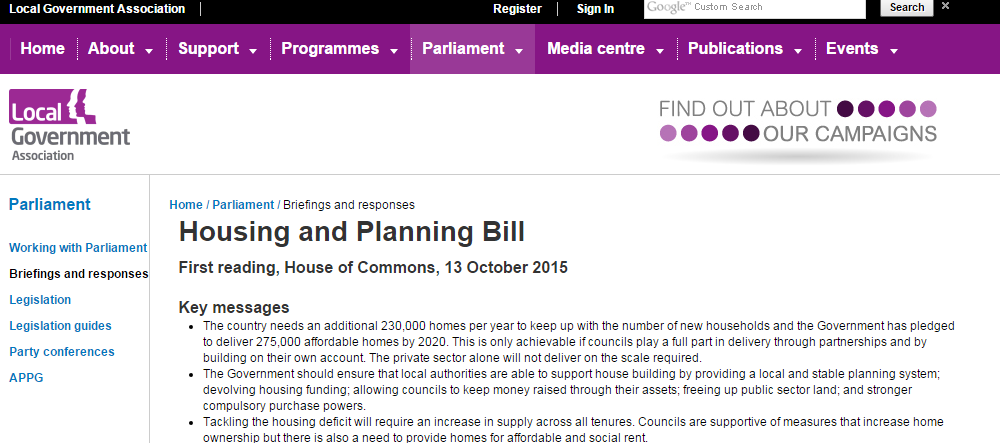 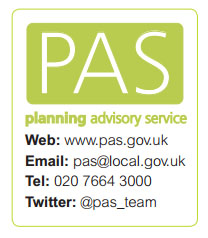